學習工作坊
桃園市立中壢高商109學年度第一學期
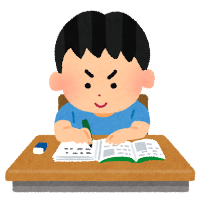 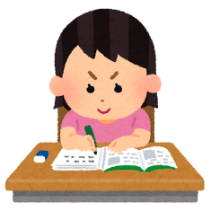 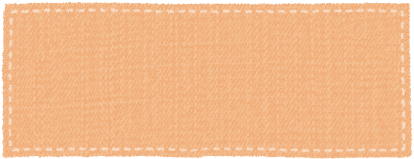 集合吧、好友學習會
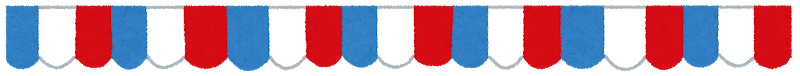 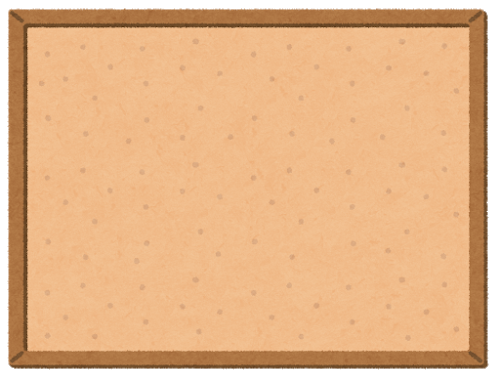 你是否覺得，高中的課業變難，
自己原本學習的方法跟不上步伐？
你是否會困惑，怎麼很努力還總找不到學習的問題？

同樣的時間卻要學習份量倍增且難度加深的課程，
睡眠時間愈來愈不夠，
考卷上要訂正的題數卻也愈來愈多……

你的心聲輔導室聽到了！告訴高一、二的你一個好消息！
輔導室舉辦了學習小團體「集合吧、好友學習會」，一起來聊要如何掌握學習這件小事吧！
對象:  高一、二學生6-10人
時間:  (共一天半)
109年11月7日  9:00~16:00
109年11月8日  9:00~12:00
學習工作坊
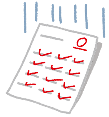 地點:  輔導室團諮室
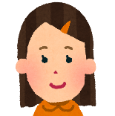 帶領者: 陳嘉玉心理師
**全程參與者，輔導室將頒
    予參加證明，可以豐富學
    習歷程檔案喔~
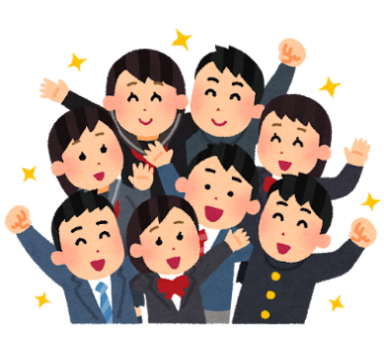 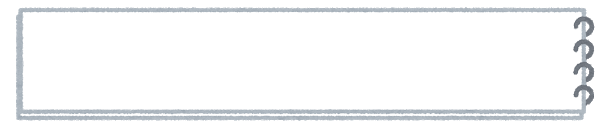 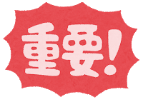 填寫完報名表後，請於10/21(五)中午前繳至輔導室沈珈卉老師處，將於11/04（三）12:00前公告名單。
需報名表或相關疑問請洽輔導室沈珈卉輔導教師，謝謝!
學習工作坊
桃園市立中壢高商109學年度第一學期
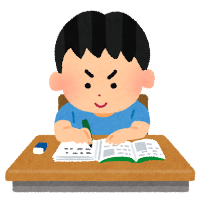 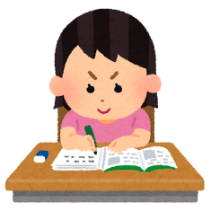 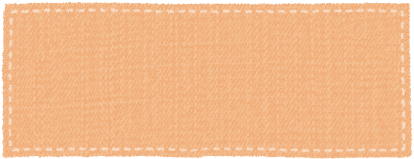 集合吧、好友學習會小團體報名表
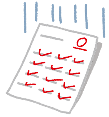 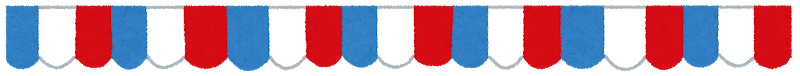 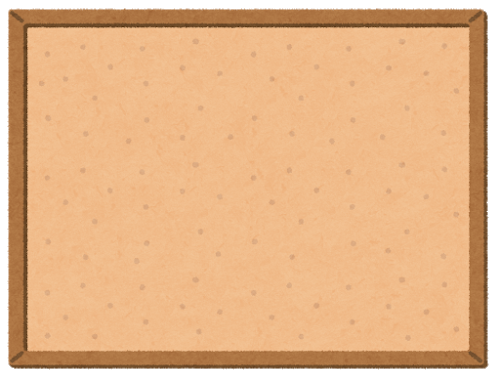 請完成以下資料填寫，讓我們多了解你，作為參與團體的篩選參考~
有任何疑問請洽沈珈卉輔導老師

【基本資料】
 班級:___________    姓名:_____________    座號:______

 性別:  男   女

 Email:____________________________________________

 參加團體經驗:    無，從未參加過正式團體
                              有，參加過______次，
                                  性質是__________________
對象:  高一、二學生6-10人
時間:   (共一天半)
109年11月7日  9:00~16:00
109年11月8日  9:00~12:00
學習工作坊
地點:  輔導室團諮室
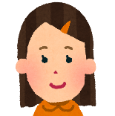 帶領者: 陳嘉玉心理師
**全程參與者，輔導室將頒
    予參加證明，可以豐富學
    習歷程檔案喔~
導師簽名:_____________________(請找導師簽名，讓導師知道你有報名小團體喔~)

提醒你，填寫完報名表後，請於10/21(五)中午前繳至輔導室沈珈卉老師處，將於  
    11/04（三）12:00前公告名單。
    需報名表或相關疑問請洽輔導室沈珈卉輔導教師，謝謝!
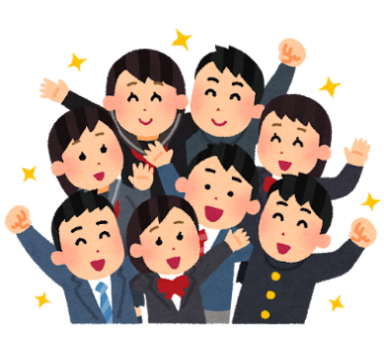 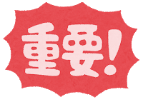 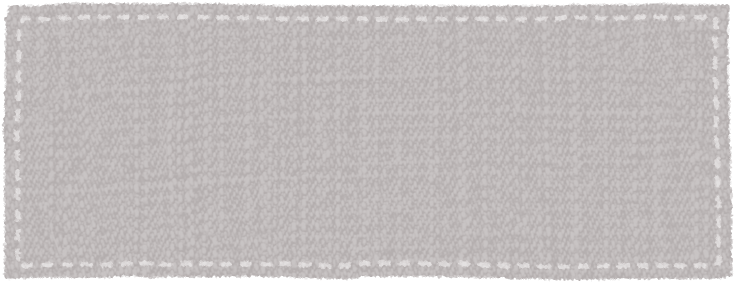 成功=1%天份+99%策略與努力